Муниципальное автономное дошкольное  образовательное учреждение детский сад №23 «Золотой ключик» общеразвивающего вида с приоритетным осуществлением деятельности по художественно-эстетическому направлению  развития воспитанников
«Взаимодействие с родителями (законными представителями) с учётом классификации типов»

Воспитатель:
Казакова Е.А.
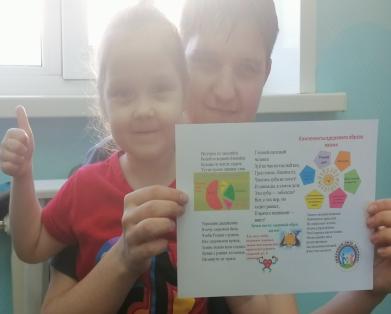 Березовский 2022
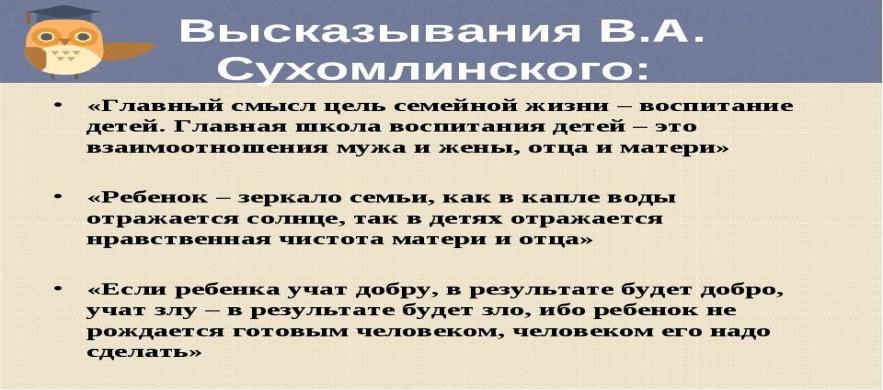 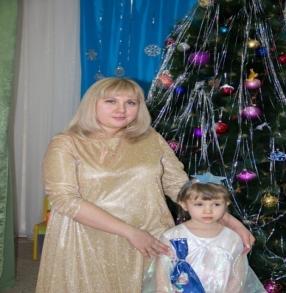 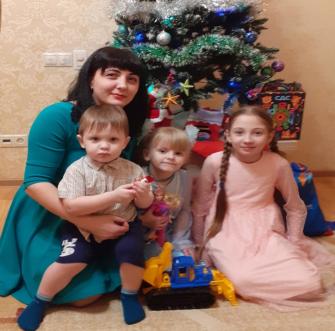 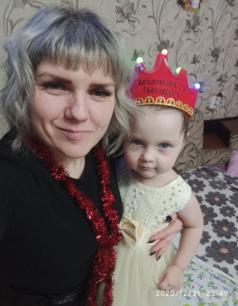 Роль семьи в личностном воспитании дошкольника
Для ребёнка  семья  — это среда, в которой 
       складываются условия его физического, психического, 
       эмоционального и интеллектуального развития.

     Современная семья является источником самых
        разнообразных психолого-педагогических проблем.   
       Далеко не каждая семья может предложить своему 
       ребенку грамотную и эффективную систему  
       личностного воспитания дошкольника. Поэтому детский  
       сад призван скорректировать эту проблему.
Проблемы взаимодействия семьи и детского сада
пассивность родителей, безразличное отношение к своему ребенку, 
 чрезмерная занятость родителей, 
 недоверие родителей к педагогам, нежелание идти на контакт,
 агрессивное восприятие информации, идущей от воспитателя,
 недостаток времени у воспитателей для полноценного взаимодействия с семьей.
Принципы моей работы по взаимодействию  с семьёй воспитанников
Доброжелательный стиль общения  с родителями. В общении  с родителями неуместны категоричность, требовательный тон.
Индивидуальный подход. Общаясь с родителями,
       чувствую ситуацию, настроение мамы или папы.
Сотрудничаю, а не наставничию. Создаю атмосферу взаимопомощи и поддержки семьи в сложных педагогических ситуациях, показываю заинтересованность коллектива ДОУ разобраться в проблемах семьи
       и искреннее желание помочь.
Готовимся серьёзно! Любое, даже самое небольшое мероприятие по работе с родителями  тщательно и серьёзно готовлю.
Динамичность. Детский сад  находиться в режиме развития. В зависимости от этого меняются формы и направления работы группы ДОУ с семьёй.
взаимодействие с родителями(законными представителями) с учётом классификации типов
Цель:
успешное взаимодействие педагога  и семьи по средствам вовлечения родителей в образовательную  деятельность; 
создание единого образовательного и оздоровительного пространства для успешного развития и реализации личности ребёнка.
Задачи :
установить партнёрские отношения с семьёй каждого воспитанника;
объединить усилия для развития и воспитания детей;
создать атмосферу взаимопонимания, общности интересов, эмоциональной взаимоподдержки;
активизировать и обогащать воспитательные умения родителей;
поддерживать их уверенность в собственных педагогических возможностях.
Социально-педагогическая работа с различными типами семей
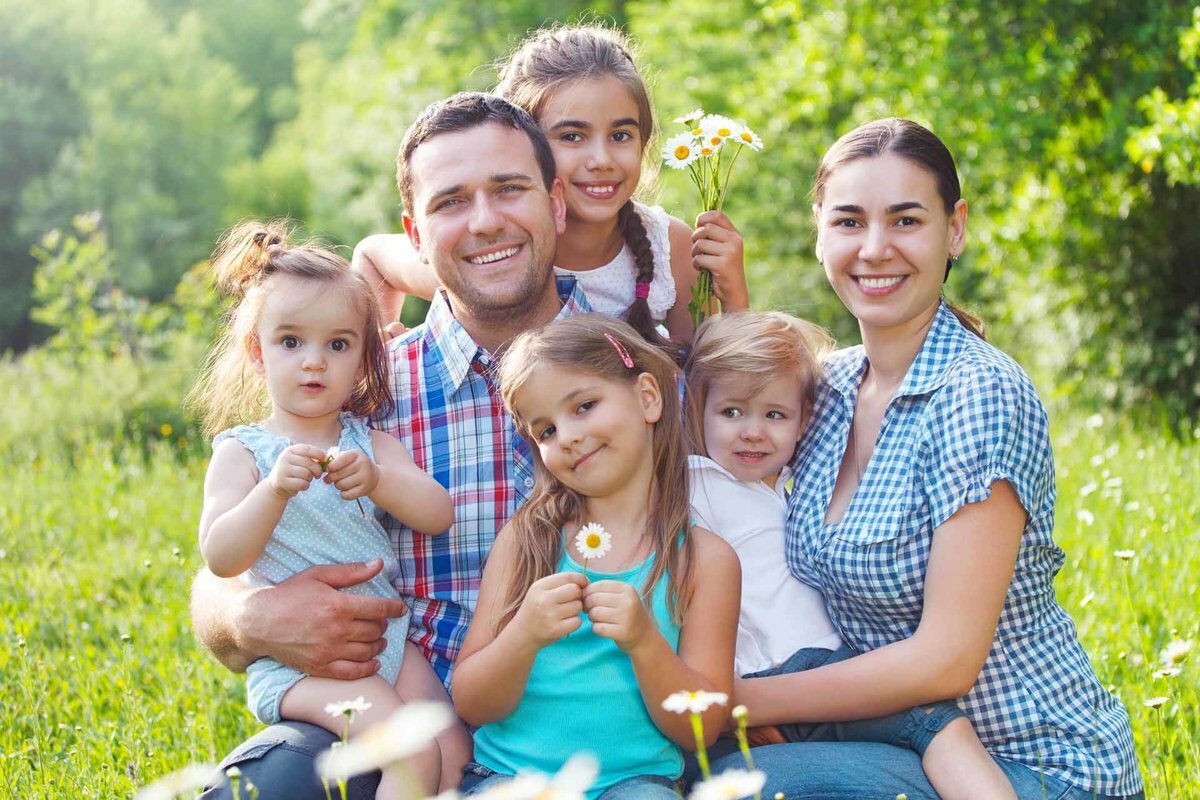 Этапы построения работы по взаимодействию ДОУ и семьи
1-й этап
Изучение семьи ребёнка
Детско-родительских отношений
Деятельности педагогов
2-й этап
Создание программы   сотрудничества 
(выбор содержания, форм взаимодействия с семьями воспитанников)
3-й этап

Реализация программы сотрудничества 
ДОУ и семьи "Сотрудничество"
4-й этап
выполнение программы
отслеживание результатов
оценка результатов участниками
взаимодействия
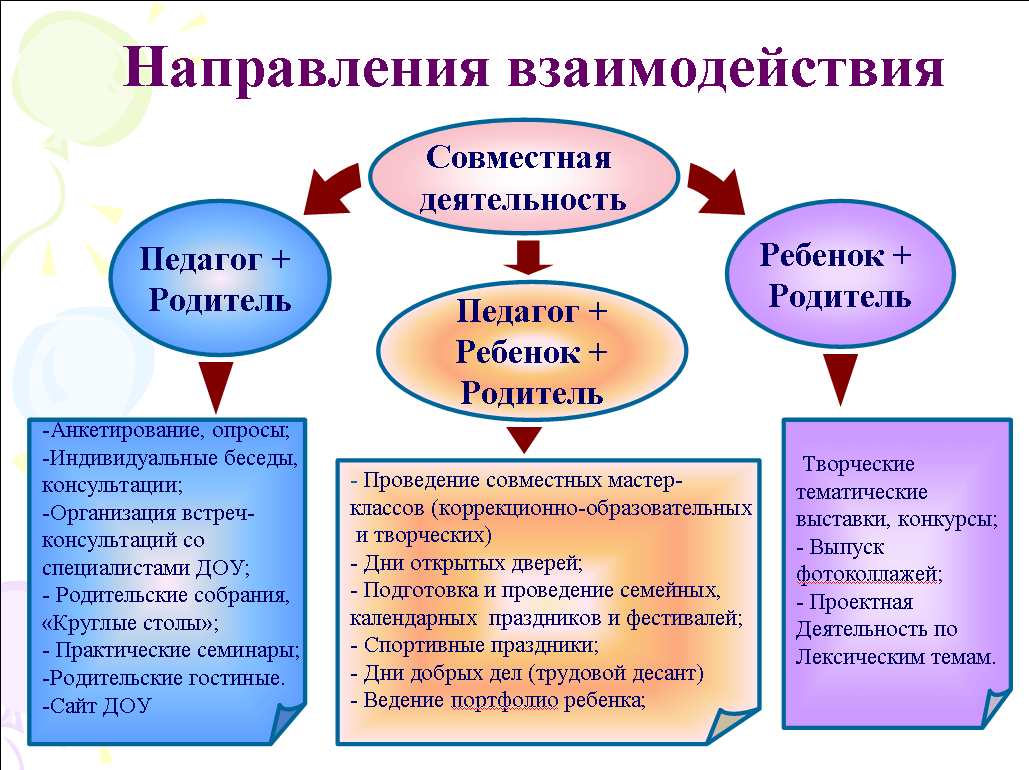 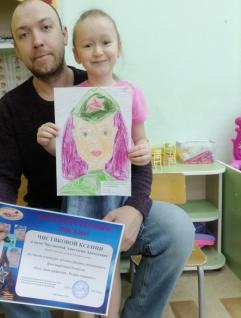 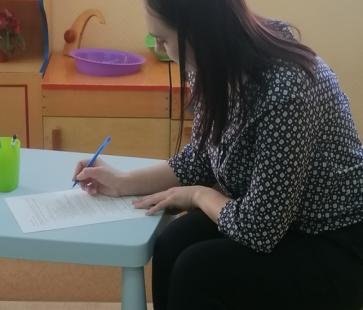 Оформление информационных стендов и уголков для родителей в ДОУ
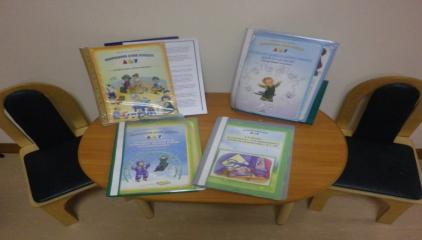 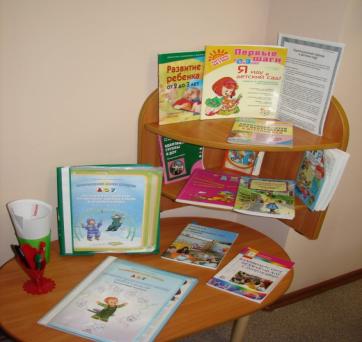 Научная и методическая литература для работы ДОУ с семьёй
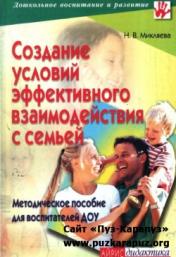 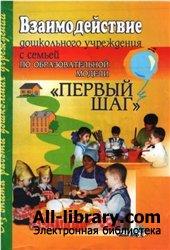 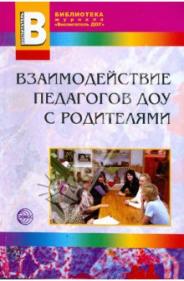 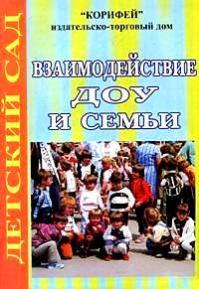 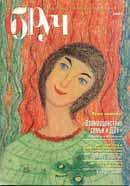 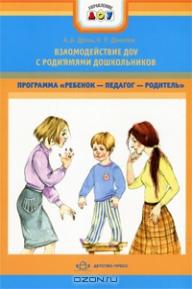 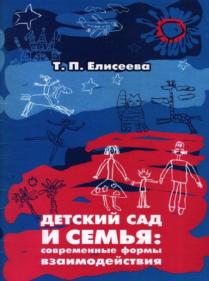 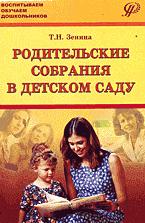 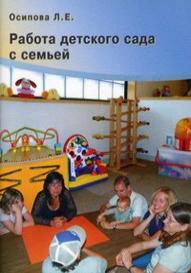 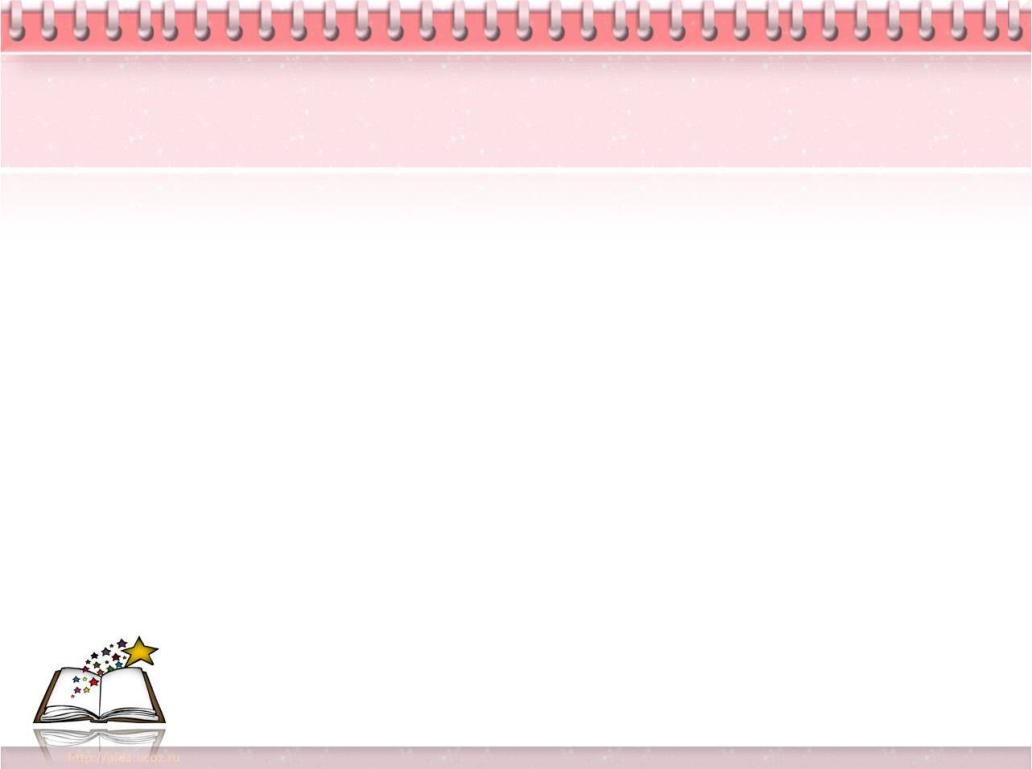 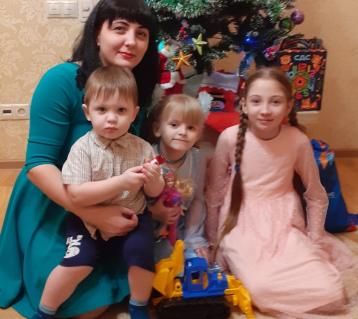 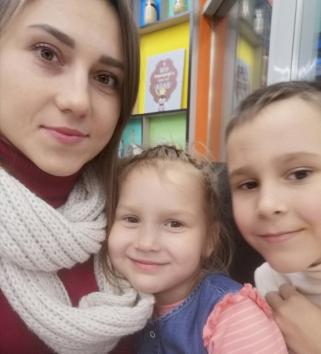 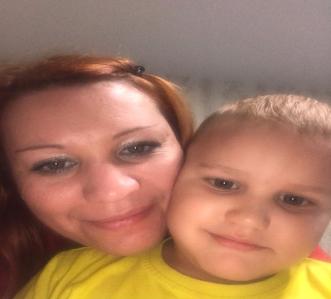 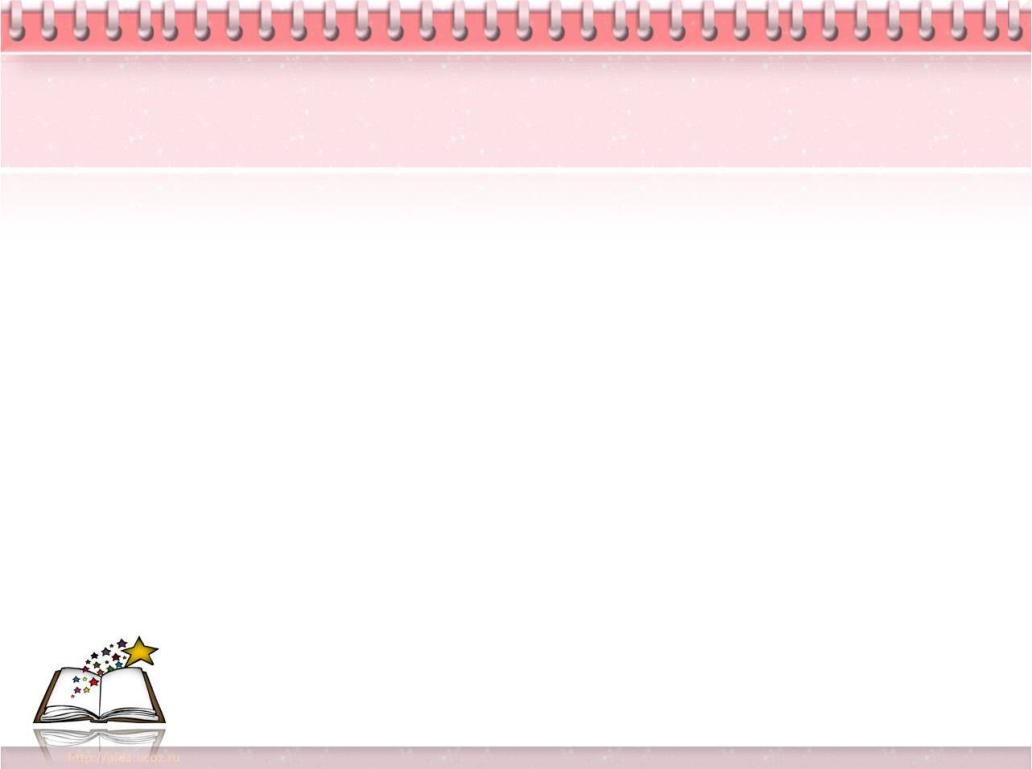 Позитивно - ориентированные
Стремятся к взаимодействию, пониманию, объективной оценке, готовы выслушать различные точки зрения, отдают себе отчёт в том, что некоторые вещи они не знают.
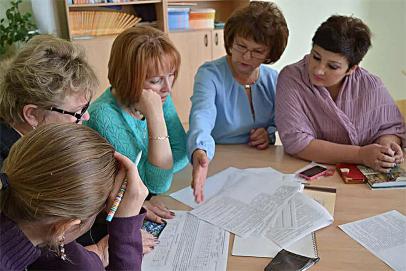 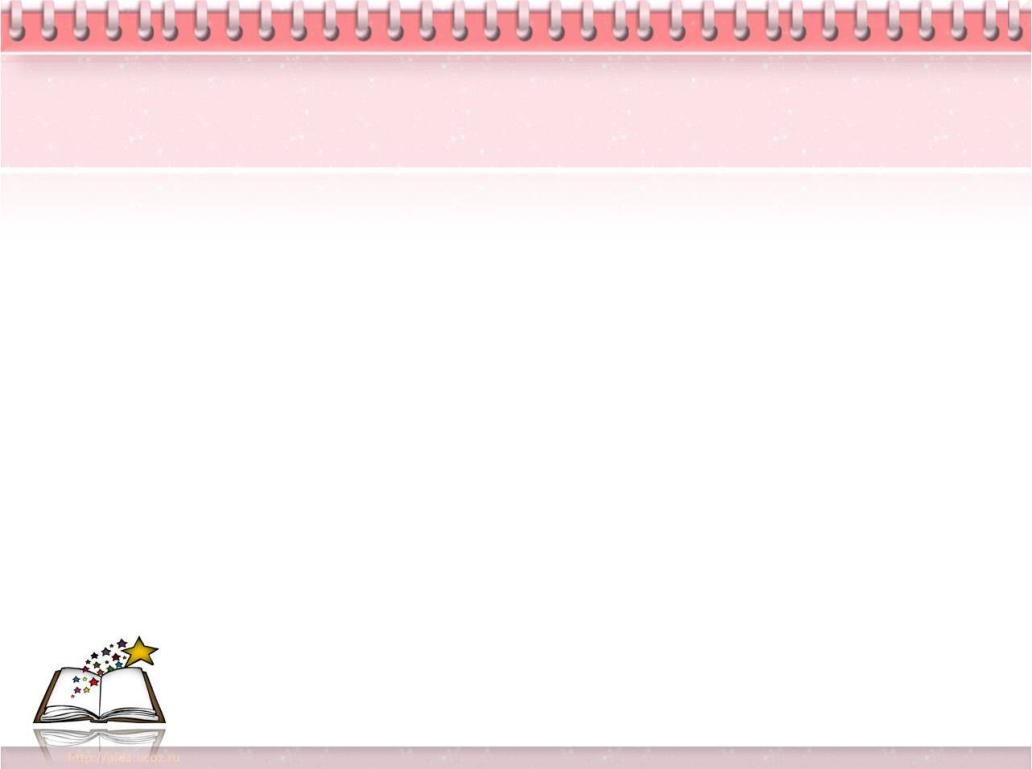 Союзники
Главная цель : помощь  педагогу. Мнение педагога всегда авторитетно. Пытаются снизить уровень напряженности.
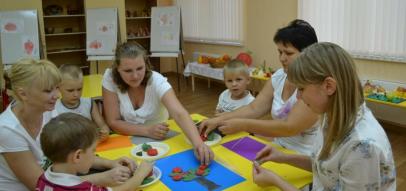 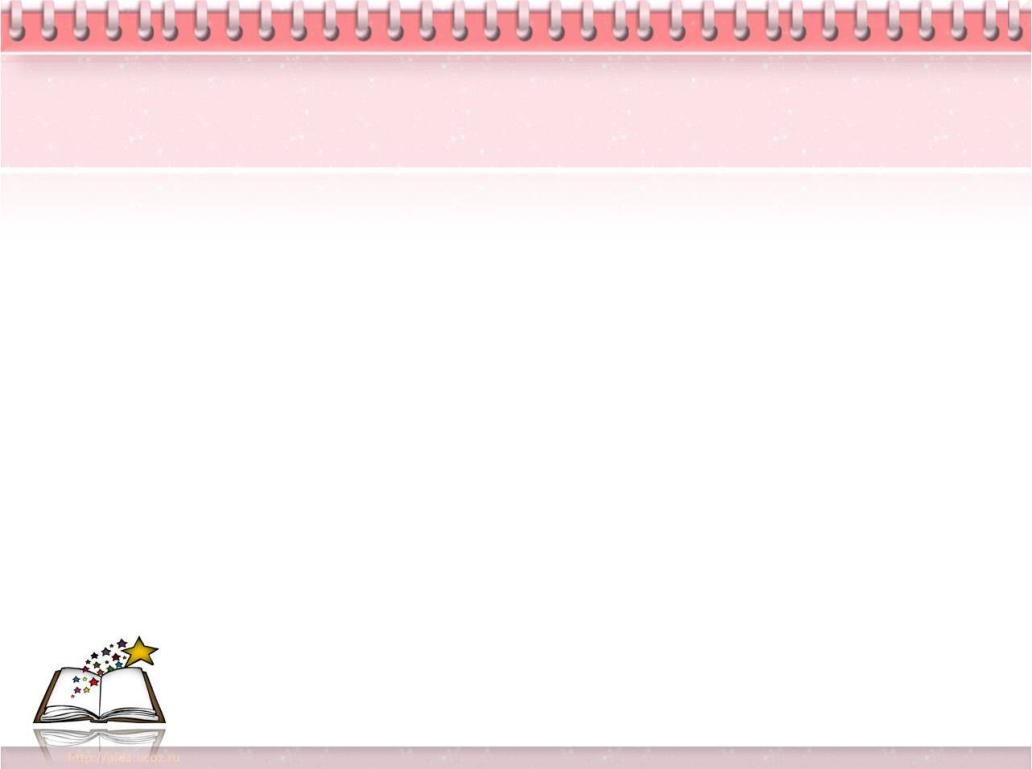 Манипуляторы
Их большинство. Они стремятся управлять окружающими с помощью изучения сильных и слабых сторон, специально воздействуя на слабые стороны людей, чтобы побудить их делать то, что им необходимо.
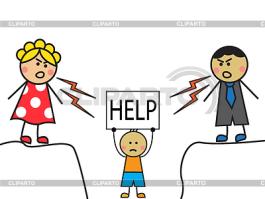 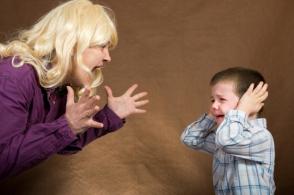 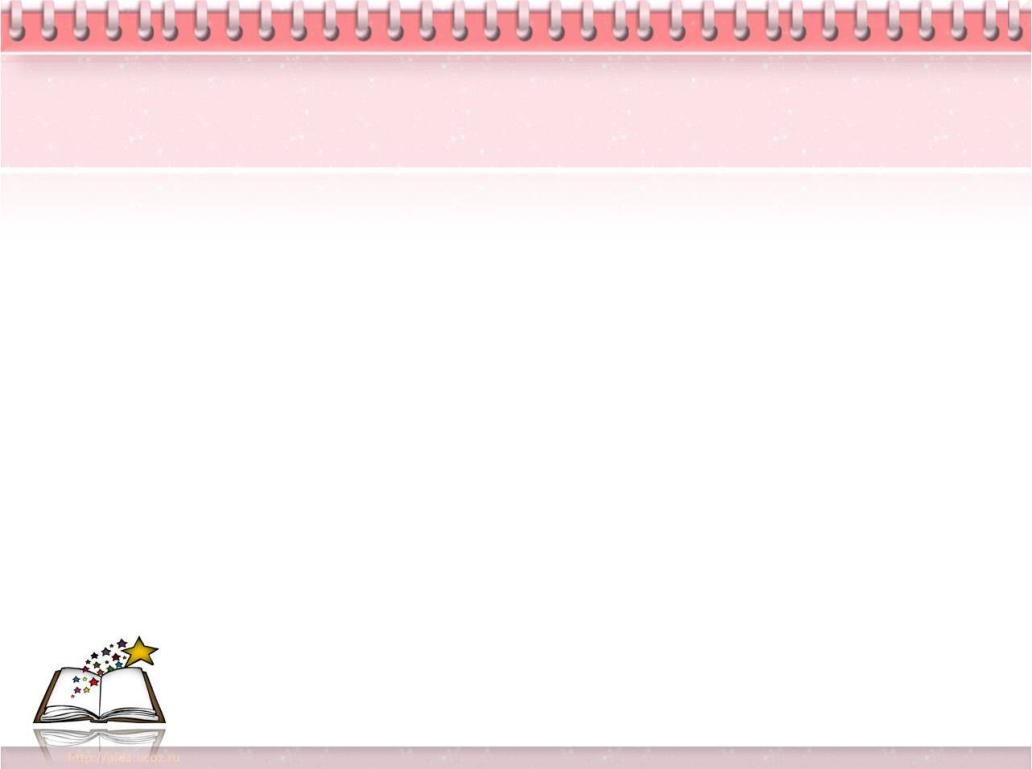 Творческие
Склонны к игре, импровизации, 
   действиям не по правилам, ориентированы
   на новые впечатления.
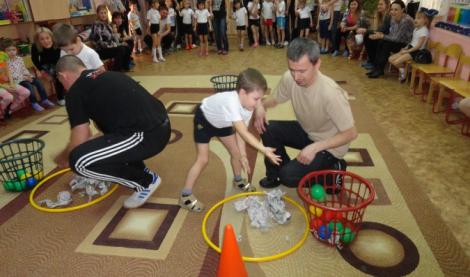 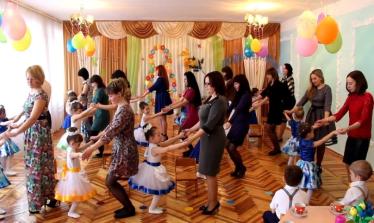 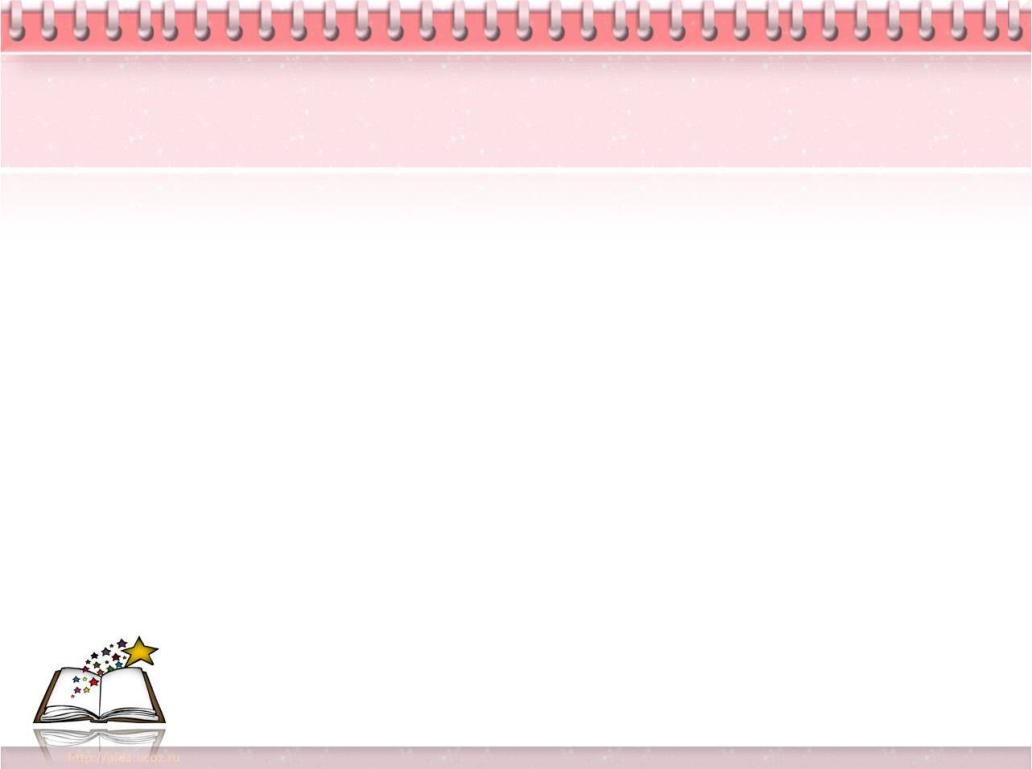 Равнодушные
Скептики по натуре, они никого ни на что не настраивают.
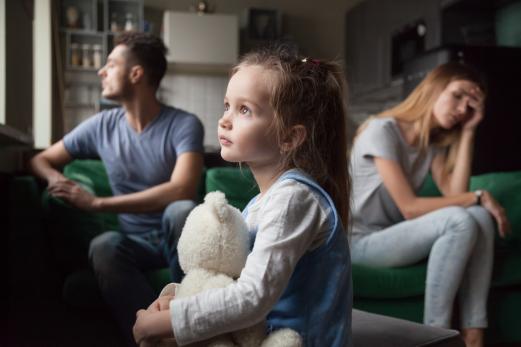 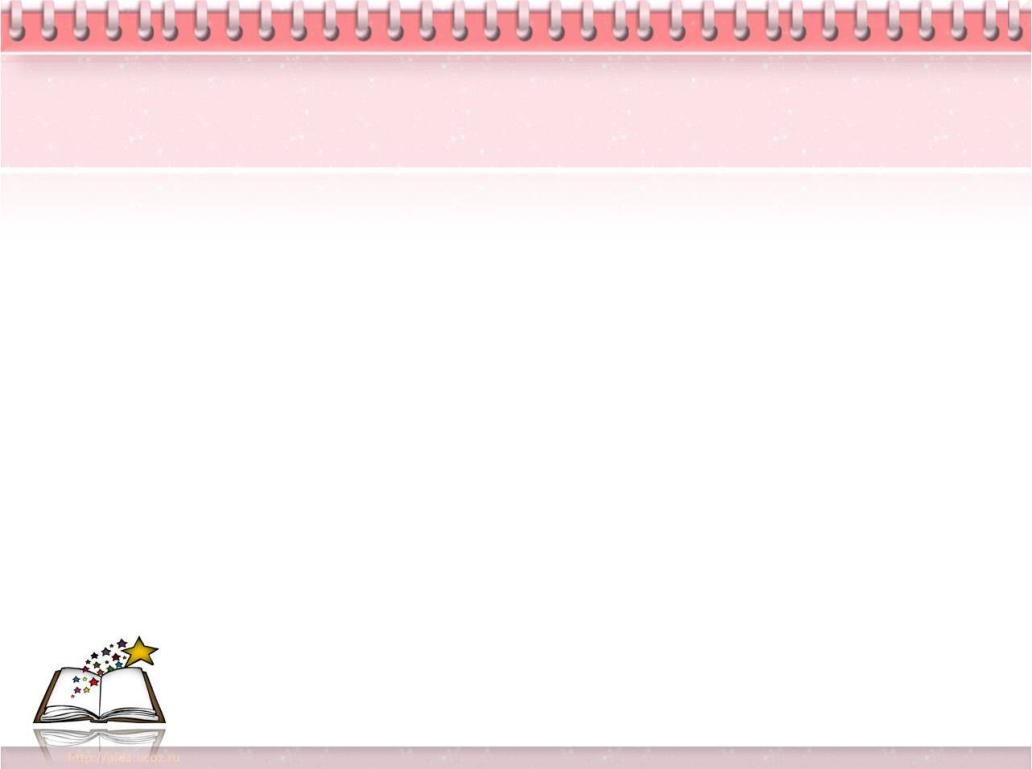 Деструктивные
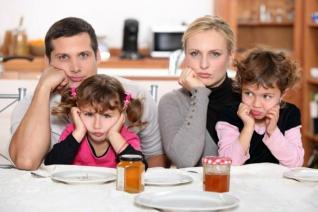 Блокирование 
Агрессивность 
Стремится к признанию 
Уход 
Доминирование
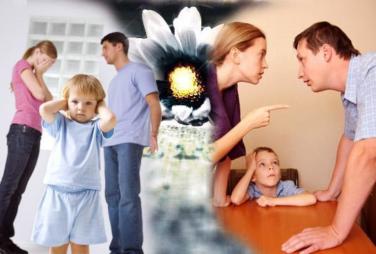 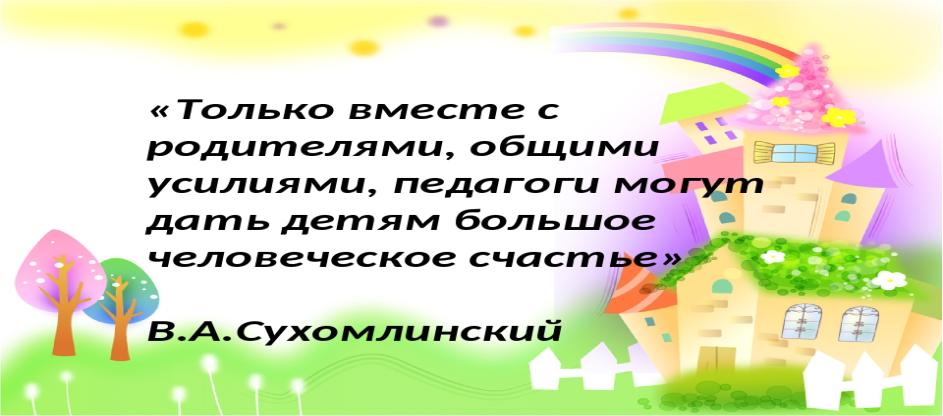 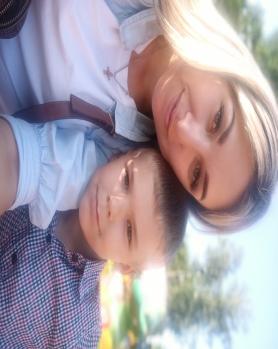 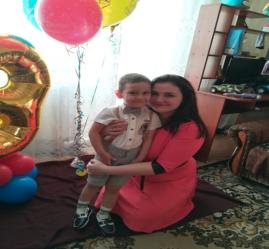 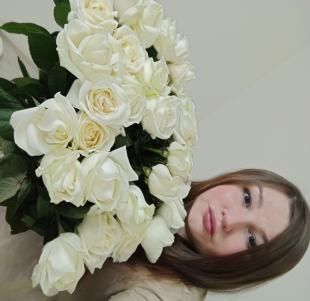 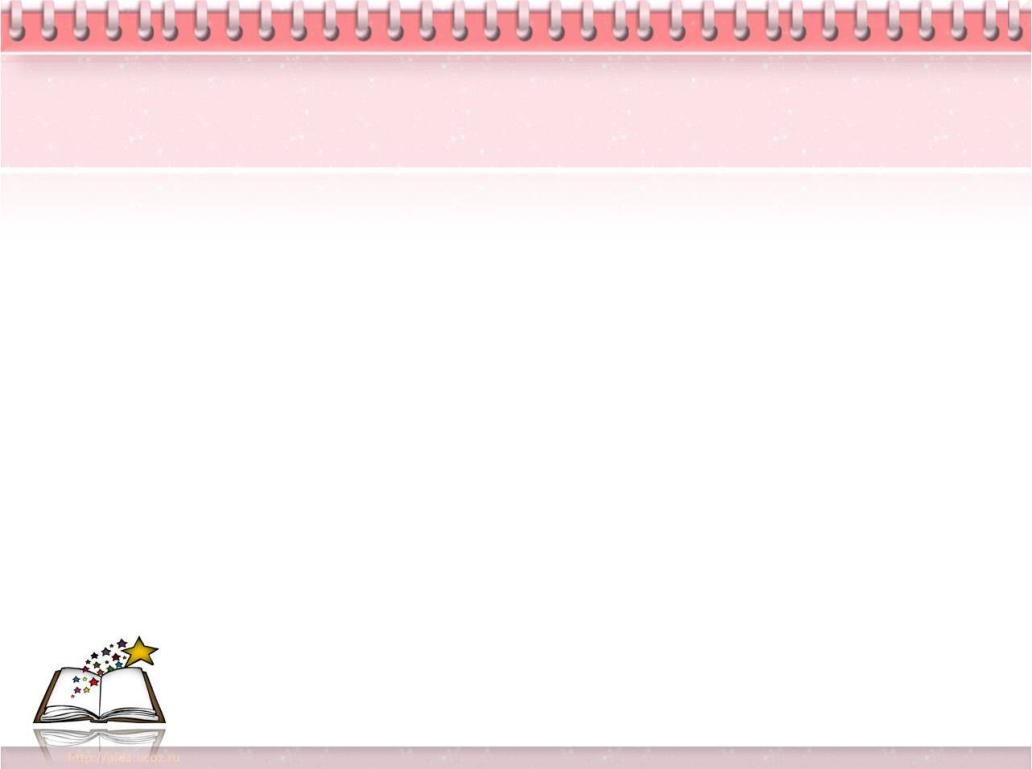 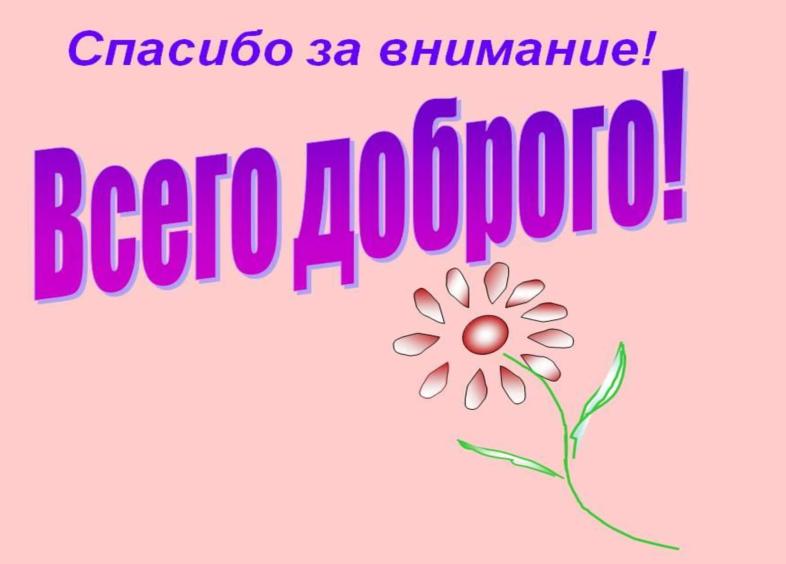